CryptographyCS 555
Topic 4: Computational Security
1
Recap
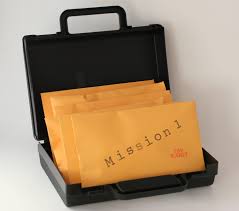 2
What if we want to send a longer message?
K1,K2,K3
K1,K2,K3
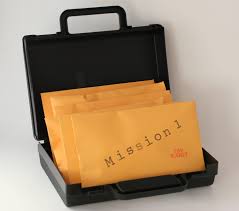 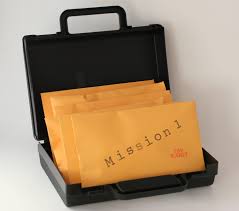 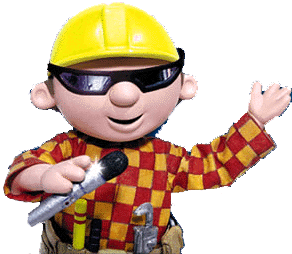 3
[Speaker Notes: Alice doesn’t respond to Bob since they are out of one-time-pads so they stop talking. Can we save their relationship?]
What if we want to send many messages?
K1,K2,K3
K1,K2,K3
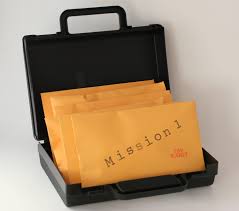 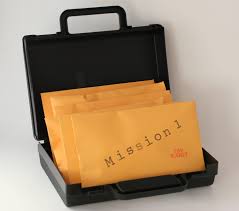 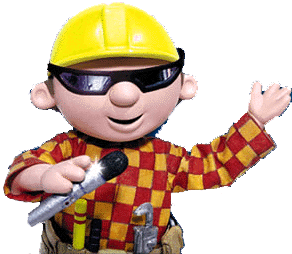 4
[Speaker Notes: Alice doesn’t respond to Bob since they are out of one-time-pads so they stop talking. Can we save their relationship?]
Can we save their relationship?
K1,K2,K3
K1,K2,K3
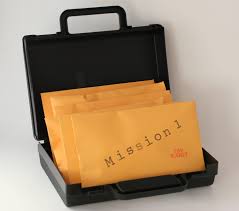 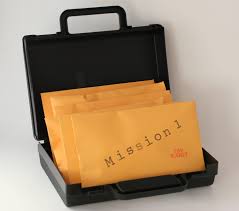 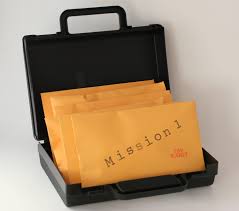 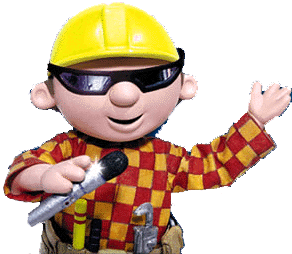 5
[Speaker Notes: Alice doesn’t respond to Bob since they are out of one-time-pads so they stop talking. Can we save their relationship?]
Perfect Secrecy vs Computational Security
6
Today’s Goal
Define computational security in presence of eavesdropper who intercepts a single (long) message
If you don’t understand what you want to achieve, how can you possibly know when (or if) you have achieved it?
Show how to build a symmetric encryption scheme with computational security in the presence of an eavesdropper.
Define computational security against an active attacker who might modify the message
Define computational security for multiple messages in presence of an eavesdropper
7
Concrete Security
“A scheme is (t,)-secure if every adversary running for time at most t succeeds in breaking the scheme with probability at most ”
Example: t = 260 CPU cycles
9 years on a 4GHz processor
< 1 minute on fastest supercomputer (in parallel)
Full formal definition needs to specify “break”
Important Metric in Practice
Caveat 1: difficult to provide/prove such precise statements
Caveat 2: hardware improves over time
8
Asymptotic Approach to Security
9
Asymptotic Approach to Security
10
Asymptotic Approach to Security
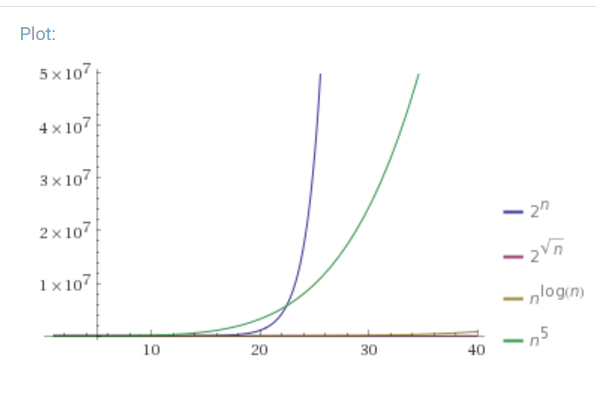 11
Asymptotic Approach to Security
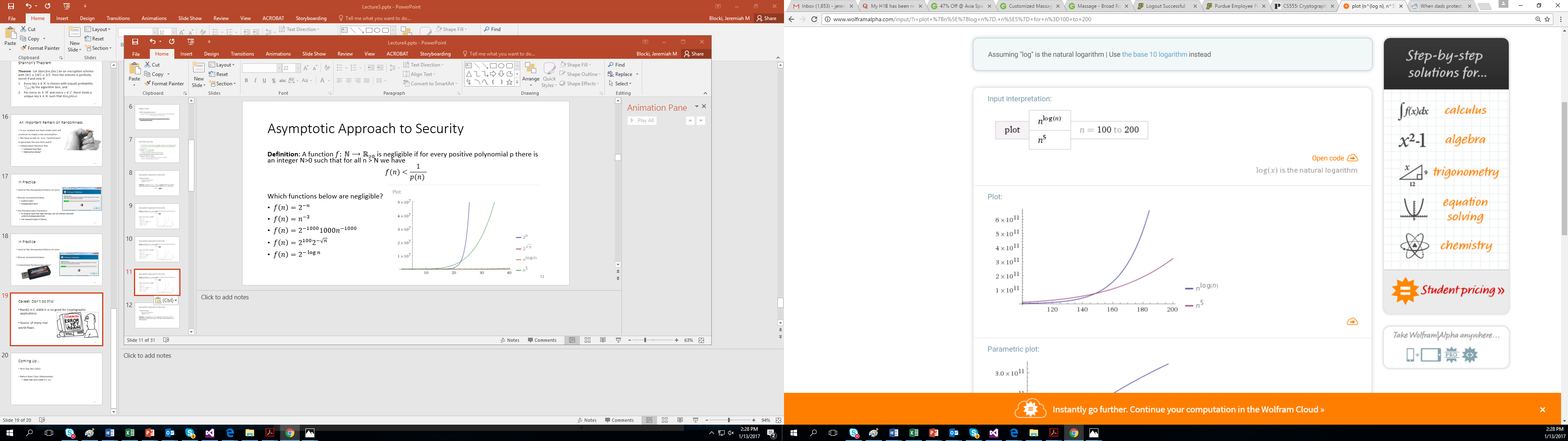 12
Asymptotic Approach to Security
Definition: An (randomized) algorithm A runs in polynomial time if there exists a polynomial p such that for every n-bit input x, A(x) terminates in at most p(n) steps in expectation.

Intuition: If an algorithm A does not run in polynomial time then, for sufficiently large n, it will quickly become impractical for any attacker to run the algorithm A.
13
Asymptotic Approach to Security
14
Advantages of Asymptotic Approach
Closure
If subroutine B runs in polynomial time and algorithm A makes p(n) queries to B then A also runs in polynomial time.
If f and g are negligible functions then h(n) = f(n)+g(n) is a negligible function
If p is a positive polynomial, and f is a negligible function then the function g(n)=f(n)p(n) is also negligible.
Church-Turing Thesis: “reasonable” model of computations are all polynomially equivalent. 
Implication: No need to worry about different models of computation (circuits, random access machines, etc…)
Disadvantage: Limited guidance on how big to make security parameter n in practice.
15
Private Key Encryption Syntax (Revisited)
Requirement: all three algorithms run in probabilistic polynomial time
Trusted Parties (e.g., Alice and Bob) must run Gen in advance to obtain secret k.
16
Adversarial Indistinguishability Experiment
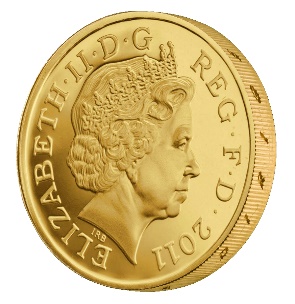 m0, m1
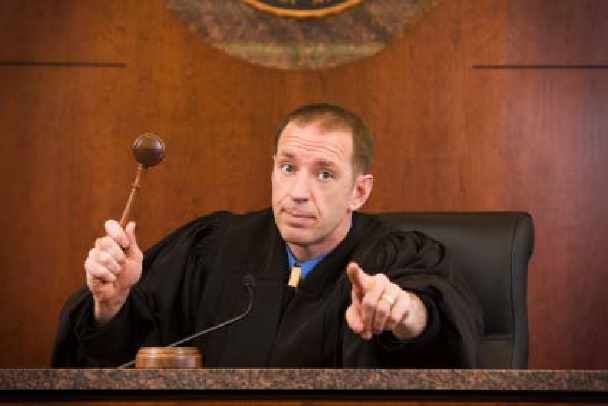 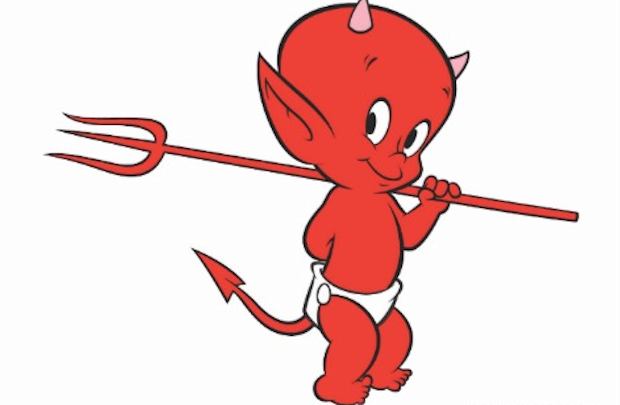 Random bit b
K = Gen(.)
c = EncK(mb)
c
b’
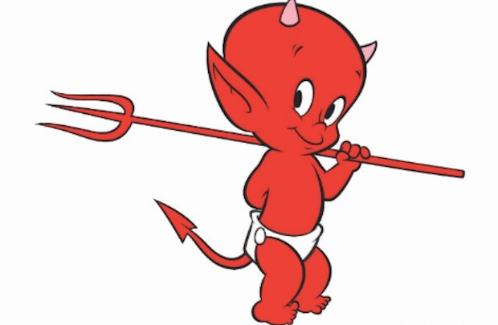 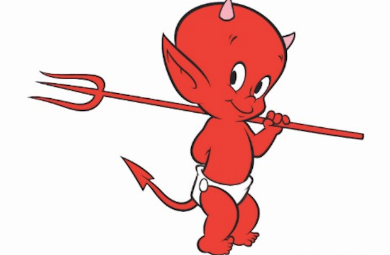 17
Adversarial Indistinguishability Experiment
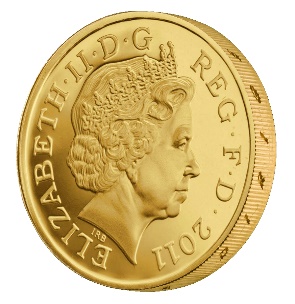 m0, m1
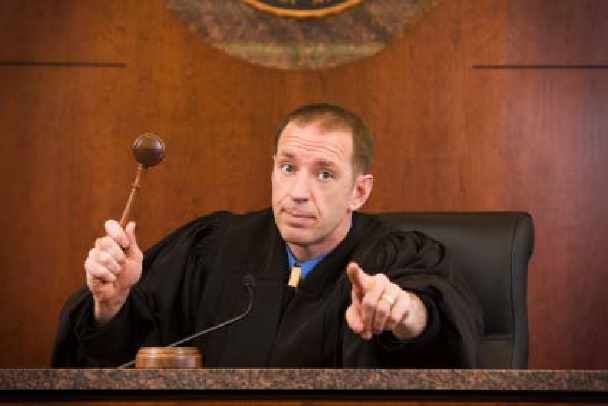 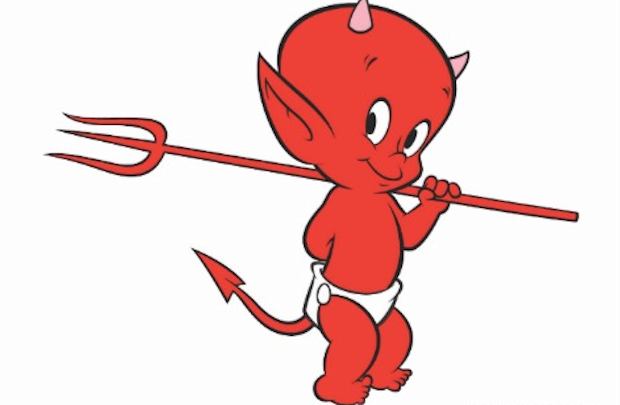 Random bit b
K = Gen(.)
c = EncK(mb)
c
b’
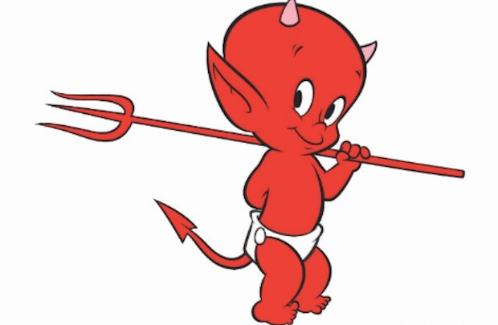 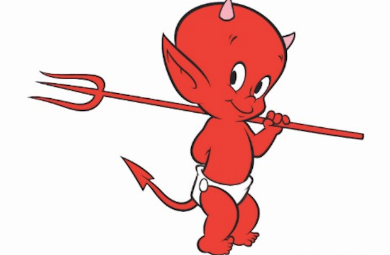 18
Semantic Security
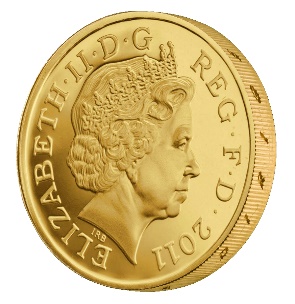 m0, m1
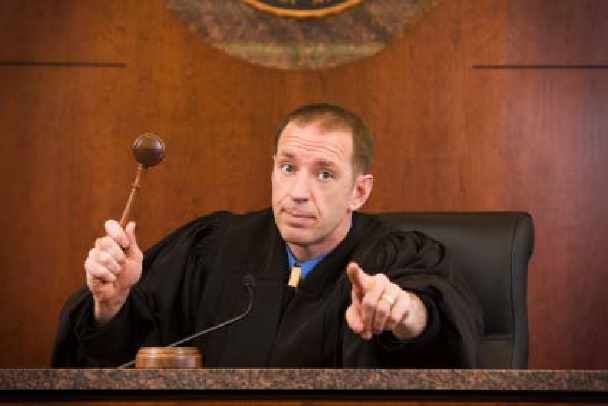 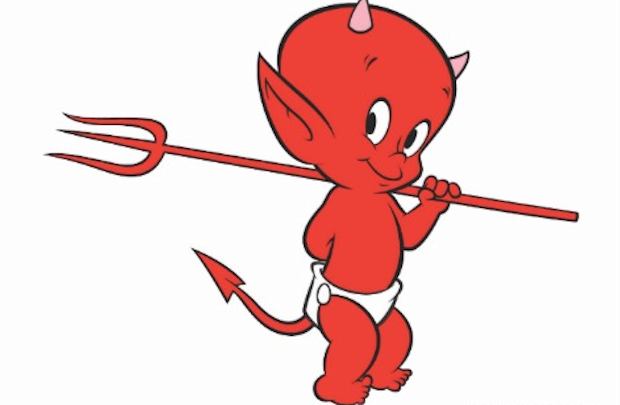 Random bit b
K = Gen(.)
c = EncK(mb)
c
b’
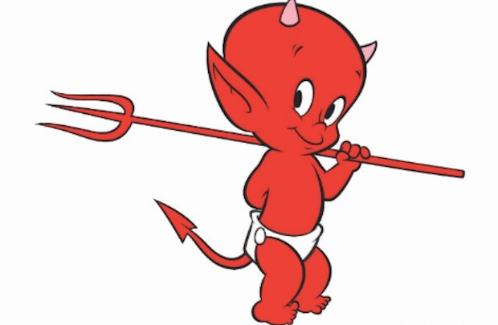 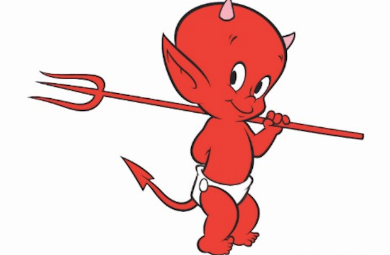 19
Aside: Message and Ciphertext Length
In the previous game we typically require that |m0|=|m1|. Why?

It is impossible to support arbitrary length messages while hiding all information about plaintext length

Limitation: When could message length be sensitive?
Numeric data (5 figure vs 6 figure salary)
Database Searches: number of records returned can reveal information about the query
Compressed Data: Short compressed string indicates that original plaintext has a lot of redundancy. (CRIME attack on session cookies in HTTPS)
20
Implications of Indistinguishability
21
Semantic Security
h(m) background knowledge the attacker might have about m.
Example: 
f(m) = 1   if m > 100,000;
f(m) = 0   otherwise       .
A’ doesn’t even get to see an encryption of m! Just the length of m!
22
Semantic Security
23
Coming Up…
Before Next Class (Friday) 
Read: Katz and Lindell 3.3
Constructing Secure Encryption Schemes

Homework 1 released Friday
24